National and Sectoral Dimensions of the digitalisation and direct workers’ participation in Bulgaria27 April 2021
VS/2020/0101 Expanding and Improving Workplace Democracy as a Prerequisite for Humanising  Labour and the Work Environment – DIRECT II
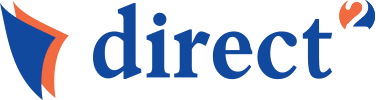 Main resources of the survey data
Data from the questionnaire, collected by the KRIB representatives
Data from the questionnaires, collected by the sectoral employers’ organisations, affiliated to the KRIB:
Bulgarian Chamber of Mining and Geology;
Bulgarian Generic Pharmaceutical Association;
Chamber of Bulgarian Construction Enterprises
Data from the questionnaires, collected by the sectoral trade union federations, affiliated to the CITUB:
National Federation “Chemical Industry”;
Federation of the Independent Trade Unions in Construction;
Trade Union Federation of Communications
Data from previous surveys
National dimensions
New technologies:
In many companies, including KRIB affiliates  new technologies are implemented, including: 
automatisation;
broad implementation of computer technologies;
other digital technologies
Impact of new technologies
increasing of requirements on the qualification level of employees;
changes of work organisation and working time;
changes in the working conditions , health and safety at work
COVID and the new technologies
Under the COVID pandemic the implementation of digital technologies increased and new forms of communication and work organisation are implemented and increased:
communications mainly via mobile phones and e-mails;
on-line meetings and conferences;
tele work, ICT based mobile work;
increased role of social networks
Direct  workers’ participation
The national social partners don’t have special policies on the direct participation;

DP is implemented in some companies,  affiliates of the KRIB as well as in other companies (especially in the MNC subsidiaries)

The main forms are:
individual consultations; 
individual delegation;
group consultations;
group delegation

In many of these companies also new technologies were implemented.
Direct workers’participation
Main results:
Improvement of the workers’ qualification;
Improvement of work organisation and working time;
Improvement of the well-being at work;
Better work-life balance; 
Increasing  motivation for work
Industrial relations and the direct participation
Trade unions are informed and consulted;
In some cases there were negotiations and agreements;
Workers’ representatives  are  informed and consulted
Sectoral dimensions
New technologies, production systems  and work organisation: impact on the labour 
Employment:  pharmaceutical industries; communications
Requirements on the qualification level: mining; production of building materials; pharmaceutical industries; communications;
Working time arrangements: pharmaceutical industries, construction; communications;
Health and Safety at work: pharmaceutical industries, construction; communications;
Sectoral dimensions
Main trends in industrial relations:
Trade union density varies from higher than average (mining) to low (construction);
The employers in mining , construction  and production of building materials are well organised;I n chemical and pharmaceutical industries there are many employers’ organisations, but the scope is lower;
In the posts, telecommunications  and IT-s there are several new associations, rather business organisations; trade unions exist mainly  in two big companies with national scope;
Sectoral dimensions
Social dialogue exist in all the sectors; in the communications it is only at the company level;
In the mining and construction there is sectoral and company level collective bargaining; 
In the posts and telecommunications  there is collective bargaining in the companies with national scope;
In the chemical and pharmaceutical industries there is only company level collective bargaining
Sectoral dimensions
Direct workers 'participation:
Main forms:
Individual consultations: mining; porduction of building materials;  pharmaceutical industry;
Individual delegation : mining; production of building materials; pharmaceutical industry ;
Group consultations: mining; production of building materials;  pharmaceutical industry; communications;
Group delegation:  pharmaceutical industry; communications
Others (meetings with managers, pre shift tool box meetings, workers’ suggestion systems etc.): all sectors , including construction
Sectoral dimensions
Industrial relations and direct participation
Trade unions at company  level are informed and consulted: mining; production of building materials; pharmaceutical industries ; communications (in 50% of cases);
There were negotiations and in some cases agreements with trade unions: mining and productions of building materials-only negotiations; pharmaceutical industries ; communications-in 30% of cases only negotiations, in 45%-also agreements
There  were no communications with trade unions regarding direct participation: communications-in 45  % of the cases
Sectoral dimensions
Industrial relations and direct participation
Other workers’ representatives and direct participation
Workers ‘representatives are informed : mining and production of building materials-50% of the cases;  pharmaceutical industry; communications-30% of the cases;
Workers ‘representatives are consulted : mining and production of building materials -50% of the cases;  pharmaceutical industry; communications-25% of the cases;
No communications with workers’ representatives:communications-45 % of the cases
Sectoral dimensions
Impact on the working conditions:
A. Positive:
Qualification-pharmaceutical industry; construction;
Work organisation: mining; production of building materials; pharmaceutical industry; construction; communications
Working time: mining; production of building materials; pharmaceutical industry; construction;
H&S at work: pharmaceutical industry; construction; communications;
Well being at work: pharmaceutical industry; construction; communications:
Work-life balance: pharmaceutical industry; construction;
Sectoral dimensions
Wages and additional payments : mining; production of building matreials; pharmaceutical industry;
ESOP: pharmaceutical industries;
Motivation for work: mining; production of building materialspharmaceutical industry; construction
Note: there are no data about the security of employment,  industrial relations and collective bargaining
Sectoral dimensions
Impact on the working conditions:
 B. Negative
Work intensity: construction; communications;
Occupational stress: construction;
Working time arrangements: construction; communications;
Increased volume of work and responsibility, but not better working conditions: construction;
Increased volume of work and responsibility, but not higher wages: construction;
Less collective actions, less solidarity at work: mining
There is no negative impact: pharmaceutical industry
Sectoral dimensions
Impact on the enterprises
Innovations: mining; pharmaceutical industry;
Quality of products/services: pharmaceutical industry;
Labour productivity: mining;  pharmaceutical industry;
Production systems : mining;  pharmaceutical industry;
Effectiveness: mining; pharmaceutical industry;
Competitiveness: mining; pharmaceutical industry
Thank You for Your attention